Lực hấp dẫn của Trái Đất tác động lên các vật thể có khối lượng và làm chúng rơi xuống đất
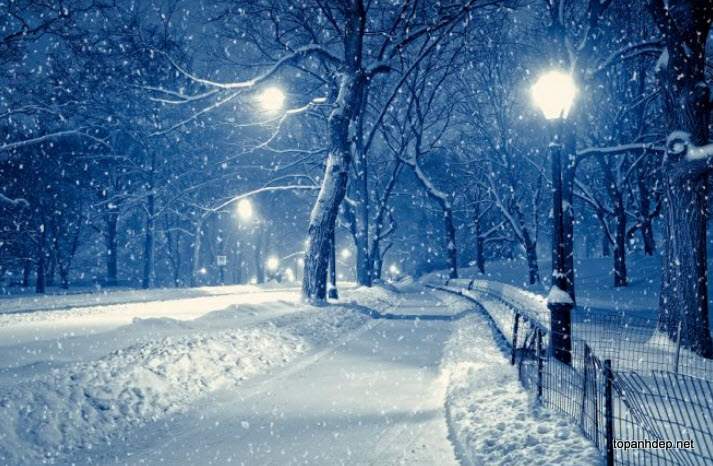 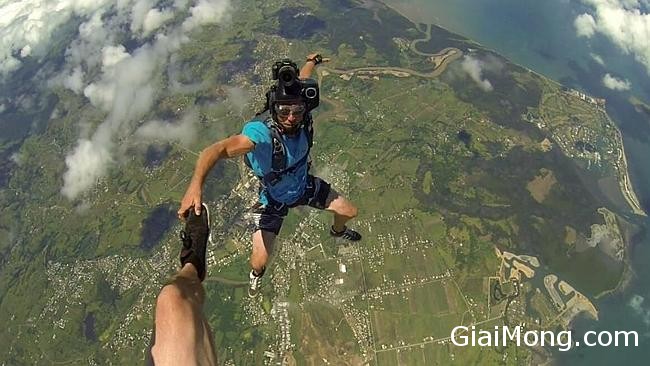 Nhảy từ trên cao xuống
Tuyết rơi xuống đất
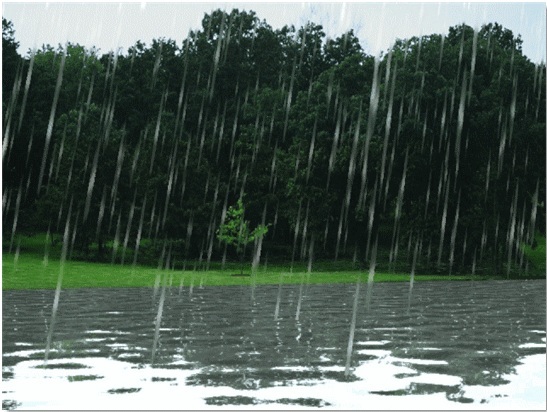 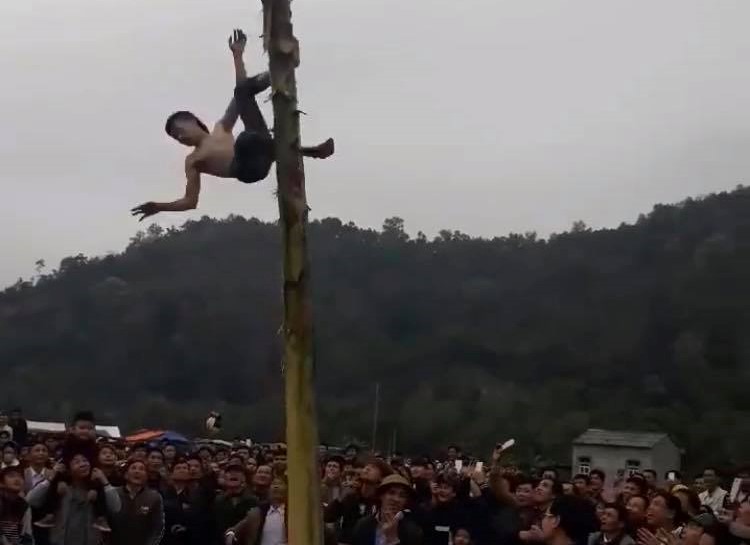 Ngã từ xuống đất
Mưa rơi xuống đất
Lực hấp dẫn của Mặt Trời làm các hành tinh quay quanh Mặt Trời
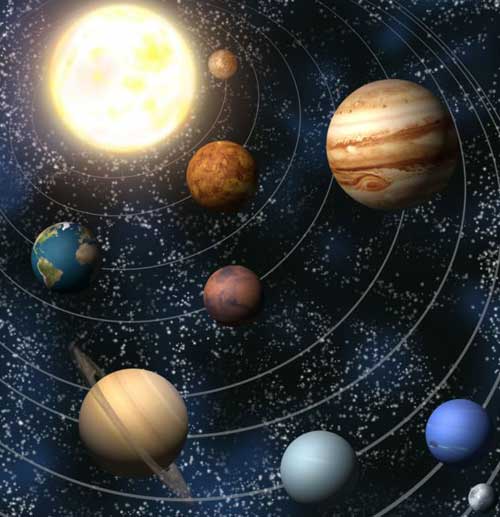 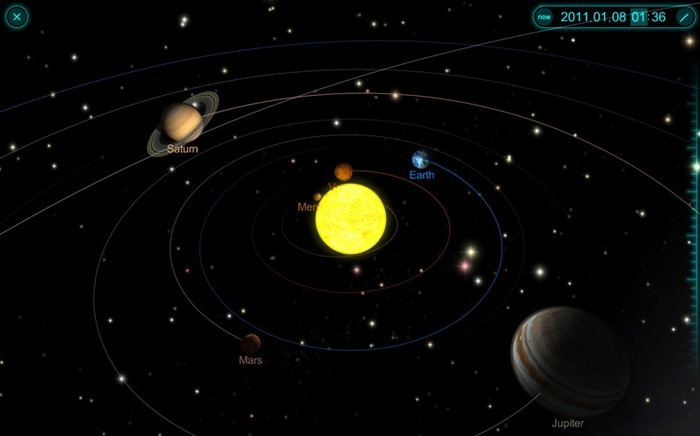 Lực hấp dẫn là loại lực chi phối chuyển động của các thiên thể trong hệ Mặt trời cũng như trong toàn vũ trụ
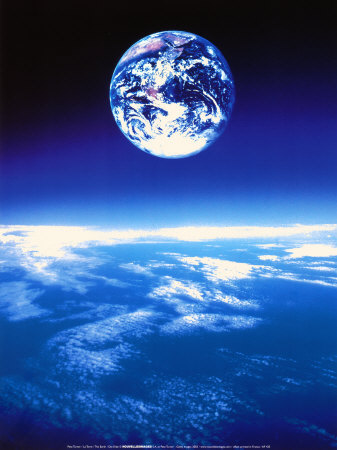 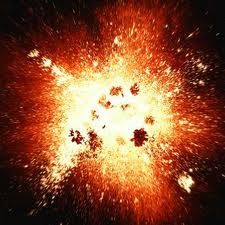 Lực hấp dẫn cũng giúp gắn kết các vật chất để hình thành Trái Đất, Mặt Trời và các thiên thể khác, nếu không có nó thì các vật thể không thể liên kết với nhau được và cuộc sống như chúng ta hiện nay không thể tồn tại
Lực hấp dẫn giữa Mặt trăng, Mặt Trời và Trái đất là nguyên nhân gây ra hiện tượng thủy triều.
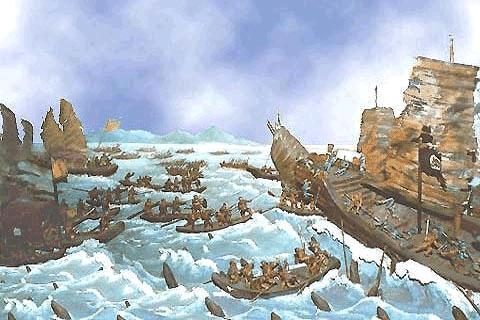 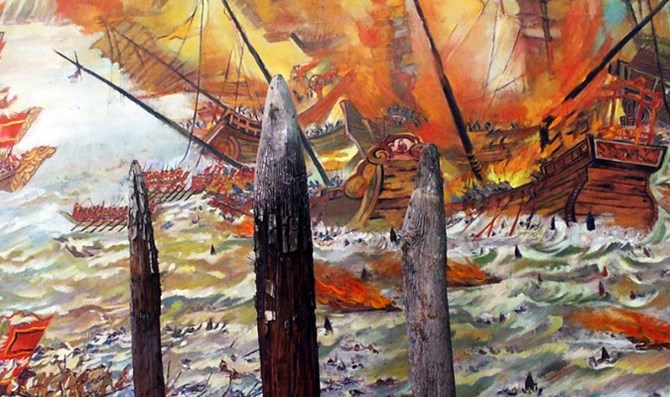 Ba lần chiến thắng trên sông Bạch Đằng

Ngô Quyền chiến thắng quânNam Hán năm 938

Lê Hoàn chiến thắng quân Tống năm 981

Trần Quốc Tuấn chiến thắng quân Nguyên năm 1288
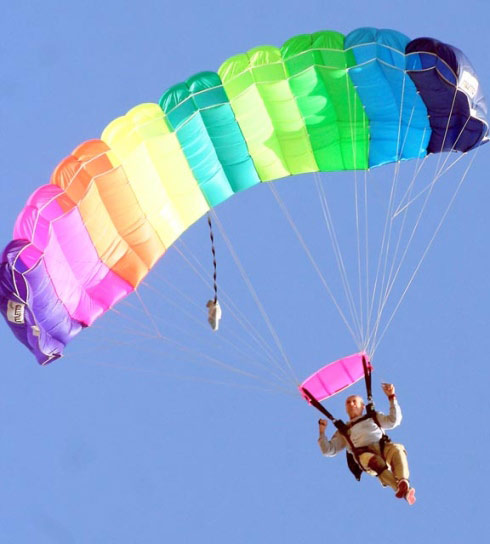 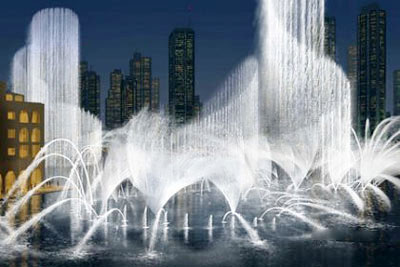 Đài phun nước
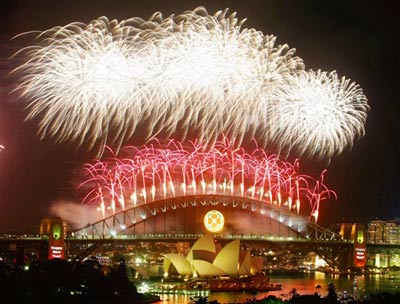 Pháo hoa
Nhảy dù
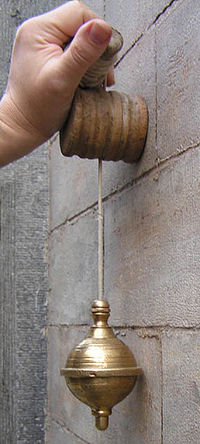 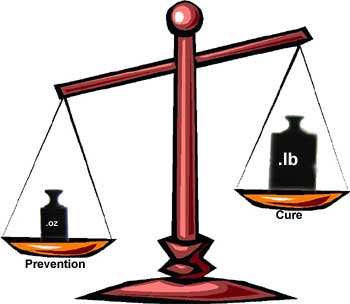 Cân đòn : Vật nào có khối lượng lớn hơn thì sẽ bị Trái Đất hút với 1 lực lớn hơn
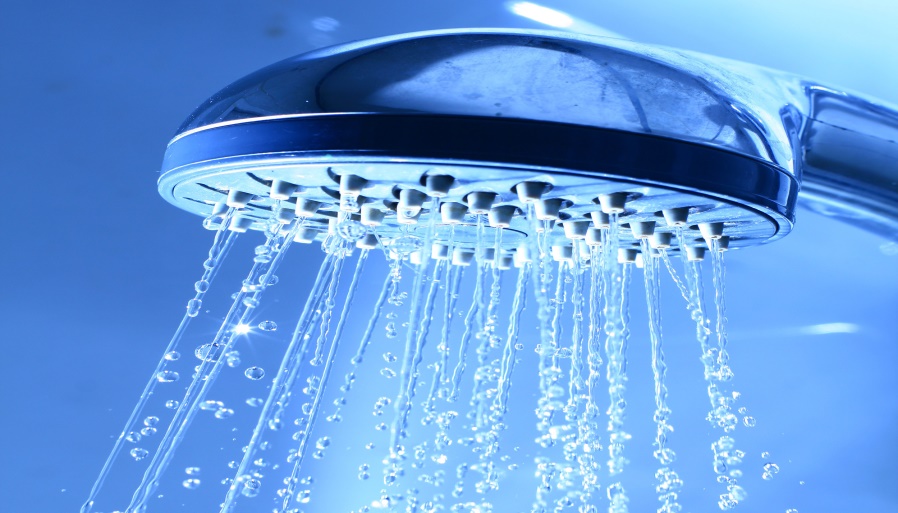 Dây dọi luôn hướng vuông góc với mặt đất do lực hút của Trái Đất
Vòi hoa sen
Để trở thành vệ tinh nhân tạo của Trái Đất, tên lửa đẩy phải phát triển được vận tốc lớn hơn hoặc bằng vận tốc vũ trụ thứ nhất (7,9 km/s tại độ cao 0)

Tuy nhiên, để thoát hẳn khỏi sức hút của Trái Đất để đi đến các hành tinh khác trong Hệ mặt trời, tên lửa vũ trụ phải phát triển được vận tốc vũ trụ thứ hai (11,19 km/s tại độ cao 0)
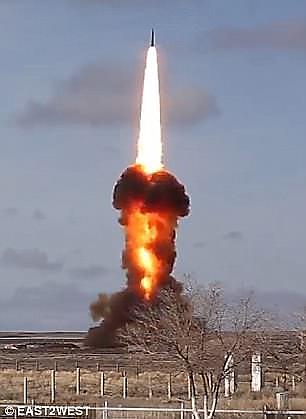 Tên lửa
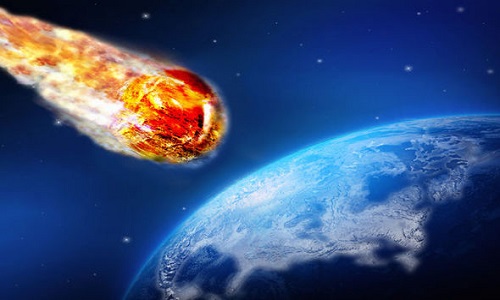 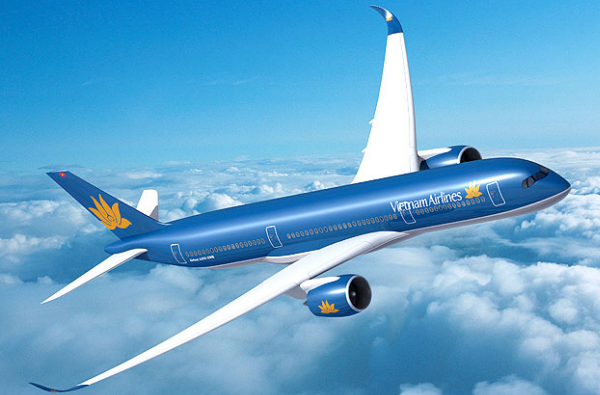 Máy bay
Thiên thạch rơi vào Trái Đất do lực hút của Trái Đất
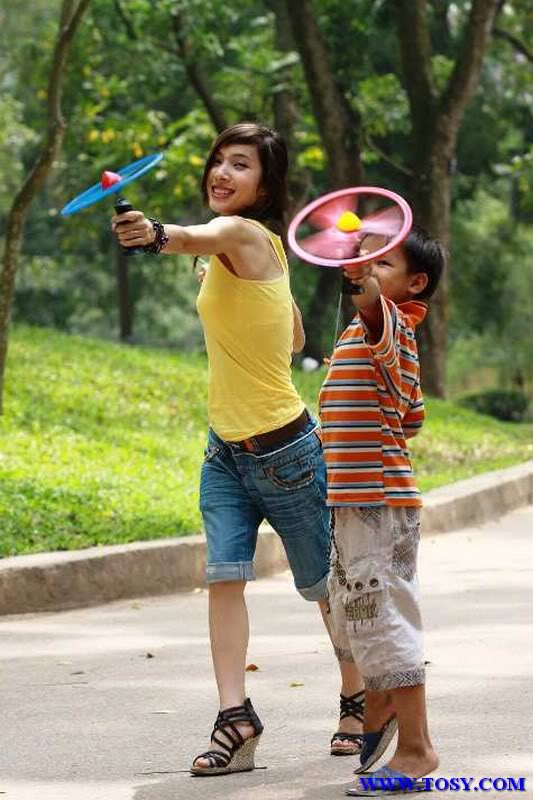 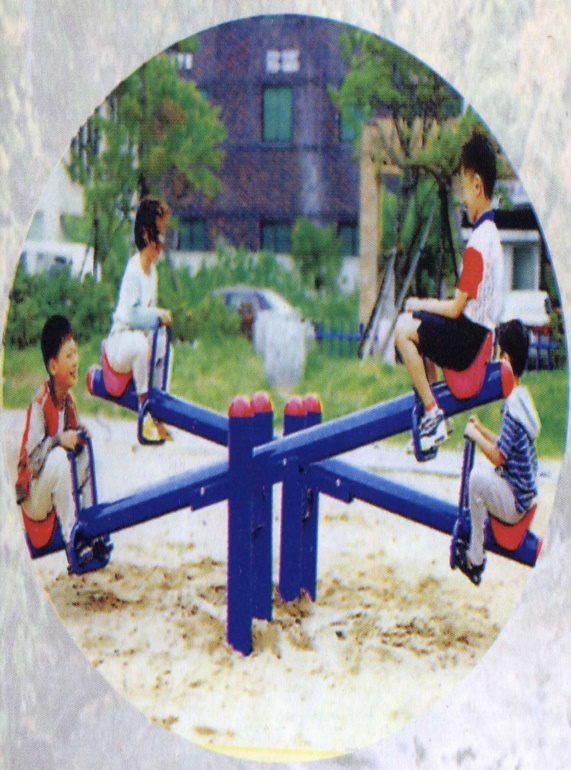 Bập bênh
Trò chơi đĩa bay
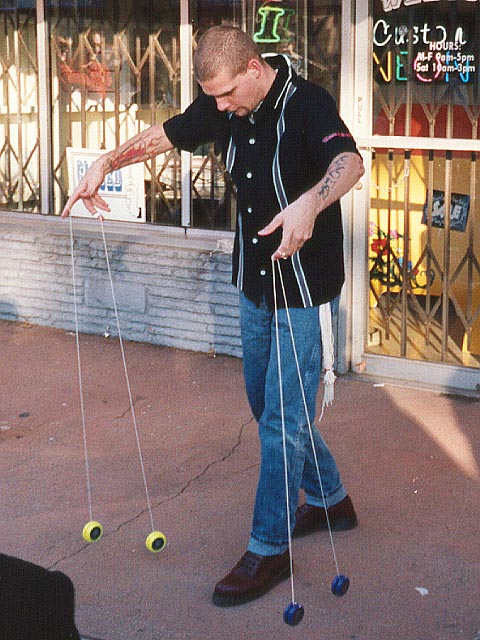 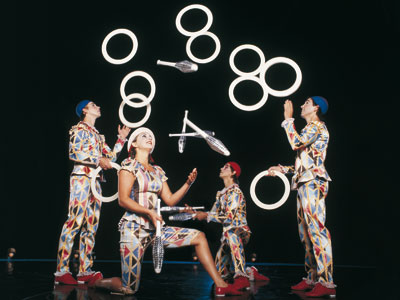 Chơi yoyo
Xiếc tung hứng
ĐIỀU GÌ SẼ XẢY RA KHI KHÔNG CÒN LỰC HẤP DẪN ?